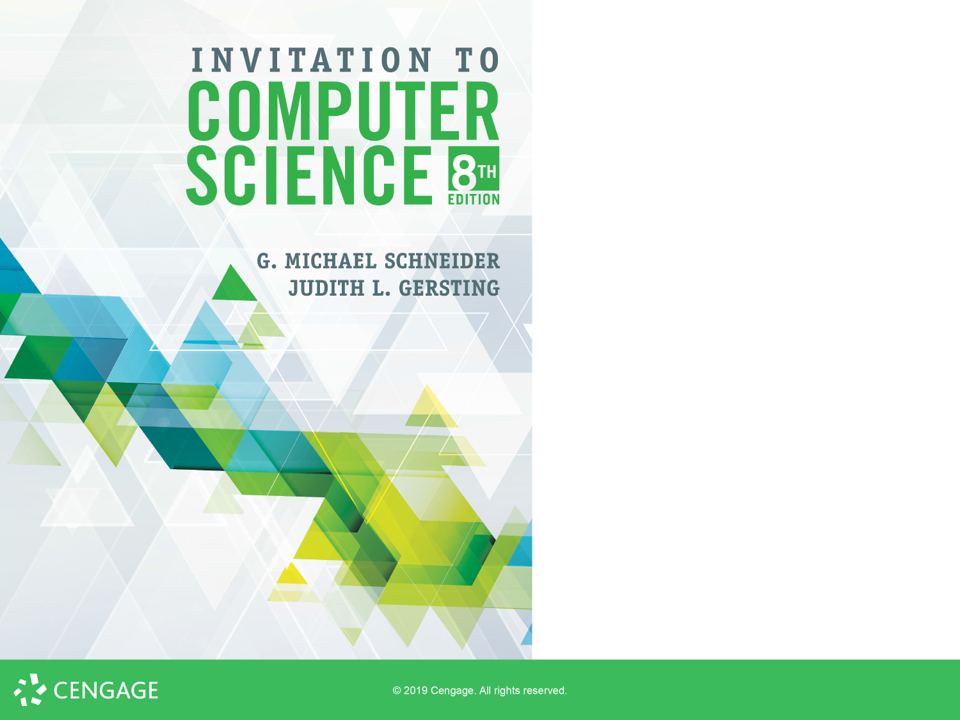 Ethics
ALERTS
Lab 17 due today

Final Exam
Thursday 12/12 @ 8am

Final Exam Review this Friday
Introduction
Social and ethical issues related to information technology are unavoidable
Just because we can, doesn’t mean we should
Today, we will
Develop skills to reason about such issues
Learn about morality and ethics in the digital space
Examine case studies with important ethical issues
Describe arguments for and against certain positions
Evaluate arguments in terms of ethics
Case Studies Case 1: Is Sharing Good?
Napster file-sharing system was developed (1999)
Peer-to-peer file sharing
Software introduces users to each other
Sharing happens directly between users
Recording companies filed suit against Napster
Lawsuit claimed Napster was a conspiracy to encourage mass infringement of copyright
Case Studies Case 1: Is Sharing Good?
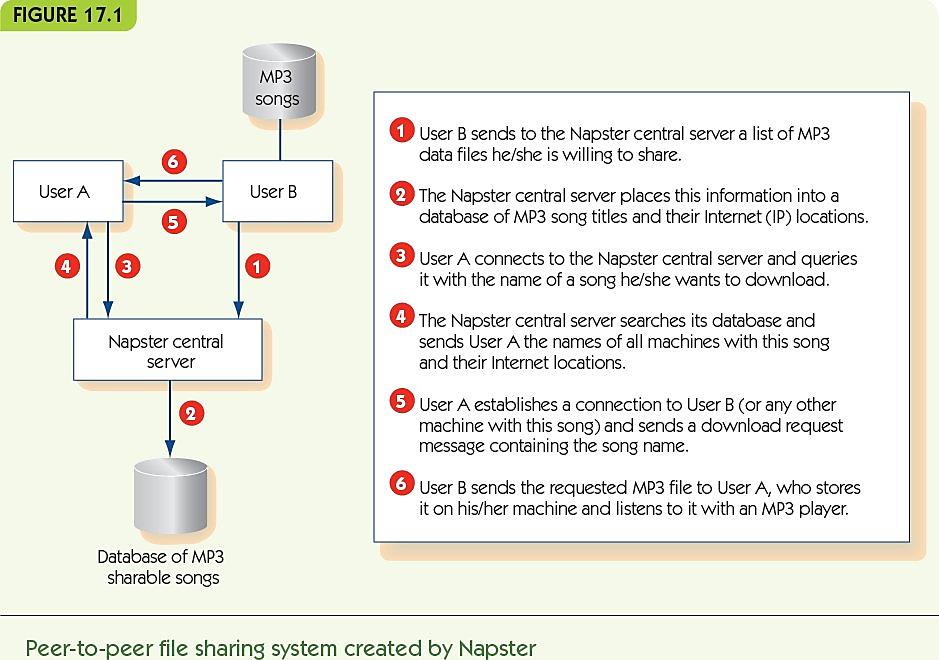 Case Studies Case 1: Is Sharing Good?
Facts
Most shared music was copyrighted
Many artists opposed sharing—no revenue for them
Some artists supported sharing
Napster claims
Napster reported song locations, not involved in actual sharing
They were not responsible for users’ behaviors
Swapping files this way should be “fair use” under copyright law
Case Studies Case 1: Is Sharing Good?
Napster lost the case and appeals, and closed in 2001
Sharing movies, legally or not, is a growing issue
Downloading images from the web for personal use
Ethical (not legal) questions
Is it right to swap copyrighted music files?
Is it right to provide a search engine to enable users to search each other’s databases for copyrighted materials?
Case Studies Case 1: Is Sharing Good?
Ethics: the study of how to decide if something is morally right or wrong
How do we judge right or wrong?
Consequentialism focuses on the consequences of an act—on the whole good or bad outcomes
Utilitarianism: look at overall good for everyone
Case Studies Case 1: Is Sharing Good?
Utilitarian argument #1: copying is OK
There are many more music users than publishers
Music users are happy to get free access 
Publishers get publicity for their products
File sharing is akin to hearing a song on the radio
Many users buy a song after listening to it
Drop in sales may relate more to purchasing song-by-song rather than by album
Case Studies Case 1: Is Sharing Good?
Utilitarian argument #2: copying is not OK
Early on MP3 sharing encouraged CD sales, but long-term trend is reduction in sales
iTunes and Amazon sell one song at a time to compete with illegal file sharing
If publishers cannot profit, then less music will be made
Copyright protection is the law, and music file sharing is clearly illegal; encouraging illegal behavior is wrong
Case Studies Case 1: Is Sharing Good?
Dialectic: a dialogue that explores an issue from both sides to lead to greater understanding
An example:
Facts are that music sales have dropped continuously
Long-term, argument that less music would be published is a strong one
Lesser-known artists may use file sharing to become better known, depend on income from performances
Rethink the music industry from a new viewpoint
Case 2: The Athens Affair—Privacy vs. Security
Law enforcement needs to wiretap phones belonging to suspects
Prior to cellular technology, a wiretap was a literal split off the main phone wire into the building
Modern use of cell phones and VoIP complicates phone taps
However, most/all phone calls go through computer systems
Laws require all telecommunications to support “lawful intercept” (LI) systems for wiretaps
Case 2: The Athens Affair—Privacy vs. Security
Built-in LI systems are a target for hackers
In Greece, hackers wiretapped 100 major business and political leaders
No trace of who did it or why
Ethical question 
How does the decision to require LI software impact privacy and security?
Case 2: The Athens Affair—Privacy vs. Security
Ethical reasoning by analogy
Analogy-making is familiar to everyone
Analogies are never perfect: what aspects are important?
Apply decisions from one problem to another
Identify what doesn’t fit; often an important aspect of the problem
Case 2: The Athens Affair—Privacy vs. Security
Analogy #1: LI is like requiring everyone to record their face-to-face conversations
Focused on VoIP (e.g., Skype)
Similarities between VoIP and face-to-face
Forms of communication
Meant to include a limited number
Possible for others to listen in
Easy access for others; required recordings allow abuses by government or hackers
Case 2: The Athens Affair—Privacy vs. Security
Decisions about face-to-face conversations
Private conversations are not monitored routinely 
Monitoring only with court order and probable cause
We do NOT record all conversations all the time
Implications by analogy for VoIP
LI systems go beyond rules for private conversations
Without LI, law enforcement can still monitor as with face-to-face conversations
Case 2: The Athens Affair—Privacy vs. Security
Problems with the analogy
This argument would apply to normal phone tapping
Society accepts the need for some phone taps
What features of the analogy don’t work?
Fourth party involvement: telecommunications provider
An analogy that includes a middleman is needed
Case 2: The Athens Affair—Privacy vs. Security
Analogy #2: LI is like suspicious activity reporting (SAR) in banking
U.S. banks must notify government when they see suspicious transactions
Similarities between LI and SAR
Both are critical resources for criminals and require the help of external (law-abiding) entity
Information helps to connect suspects with each other and discover networks of suspects
Case 2: The Athens Affair—Privacy vs. Security
Problems with the analogy
Who initiates the sending of information differs (banks initiate, not government)
The information provided is very different
Banks provide times, dates, and participants
Full conversation recording supplies much more detail
Case 2: The Athens Affair—Privacy vs. Security
Decision about suspicious activity reporting
Banks should be required to report suspicious activity
Implications by analogy
Telecom companies should be required to report suspicious activity
Supports storage of detailed call records
Does not support storage of whole conversations
Case 2: The Athens Affair—Privacy vs. Security
After analyzing the analogies, consider three possible options/solutions:
Require all VoIP systems to implement LI
Do not require LI; use physical eavesdropping
Require VoIP providers to report suspicious activities, but do not record conversations
Case 2: The Athens Affair—Privacy vs. Security
Interested parties
Law enforcement
Monitoring saves time and money; can do job better
Hackers and non-hacker criminals
The public
Monitoring helps law enforcement, but decreases privacy and perhaps safety
Case 2: The Athens Affair—Privacy vs. Security
Utilitarian analysis
Law enforcement
Option 1 is best
The public
Option 2 reduces police effectiveness
Option 1 allows for abuses
Option 3 may also reduce police effectiveness
Case 3: Hackers—Public Enemies or Gadflies?
Hackers: people who break into computer systems, launch Internet worms and viruses, vandalize web sites, etc.
Some hackers are clearly criminals
Purposeless vandalism
Identity theft
Outright theft
Some hackers engage in “hacktivism”
Can hacking a computer be a social good?
Case 3: Hackers—Public Enemies or Gadflies?
WikiLeaks
Protects government and corporate whistle-blowers
Provides a secure way to share sensitive documents anonymously
Video of U.S. firing on Reuters employees
U.S. diplomatic cables
One million confidential/secret U.S. government documents
WikiLeaks is a public corporation with known leadership
Case 3: Hackers—Public Enemies or Gadflies?
Anonymous
Primarily interested in freedom of speech
No official leader or organizing body
Amorphous, secret membership
DOS attack in retribution for sanctions against WikiLeaks
Attacks on government sites in Tunisia, Egypt, Libya
Publication of emails from corporations
Case 3: Hackers—Public Enemies or Gadflies?
Analogy: breaking into a computer is like breaking into someone’s house
Similarities
Intruders are there without permission
Owners take precautions to discourage intrusion
Both are against the law
Differences
Burglars take physical objects, depriving owner
Hackers, in this case, copy intellectual property
No threat of violence with hacking
Case 3: Hackers—Public Enemies or Gadflies?
Utilitarian arguments 
Owner of information loses control over it
Hacker gains access to information
Owner must increase security
Increased awareness of vulnerability may be good
Increased security only required because of hackers
Hard to see consequences
Must we distinguish between “good hackers” and “bad hackers”?
Case 3: Hackers—Public Enemies or Gadflies?
Deontological arguments 
Deontology: the study of duty and obligation
Focus on duties of actor and effect on other’s rights
Categorical imperative (Kant):
Never treat a fellow human merely as a means to an end
Focus on intent of an action, not consequences
Hackers for personal gain are unethical; ignore them
Focus on hackers who claim benign intent
Case 3: Hackers—Public Enemies or Gadflies?
Parts of the hacker ethic (Steven Levy):
“All information should be free”
To make decisions, people need good information
Hackers should always spread information  
“Mistrust authority—promote decentralization”
Bureaucracies and rules prevent things from getting done
Each hacker should act individually as he or she sees best
Case 3: Hackers—Public Enemies or Gadflies?
Ethical critique of hacker ethic
The information being shared does not belong to the hacker
Does not respect other people’s wishes or safety
Rules exist because we, as a society, expect electronic privacy
Why should their ethic override other people’s wishes?
Does hacking treat other people as a means to an end?
Thinking Straight about Technology and Ethics
“Paramedic ethics:” know a little and know when to ask
Ask these questions when facing an ethical problem:
Who are the stakeholders in this situation?
What does each stakeholder have to gain or lose?
What duties and responsibilities are important?
Can you think of an analogous situation? Does it clarify the situation?
Make a decision or repeat in dialectic form
Summary
Computer technology intrinsically involves new social and ethical issues
Ethical reasoning provides a framework for analyzing ethical issues
Utilitarianism evaluates an act based on its consequences
A dialectic is a comparative discussion of opposing sides intended to clarify and improve understanding
Reasoning by analogy can clarify issues of an ethical problem
Summary
Deontological reasoning focuses on intent rather than outcomes
Ethical issues with information technology include:
Copyright protections in an era of file sharing
Personal privacy and lawful intercept laws
Hackers who claim to be a social good
Privacy and the protection of personal information
Cyberbullying, sexting and distribution of online postings